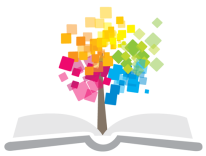 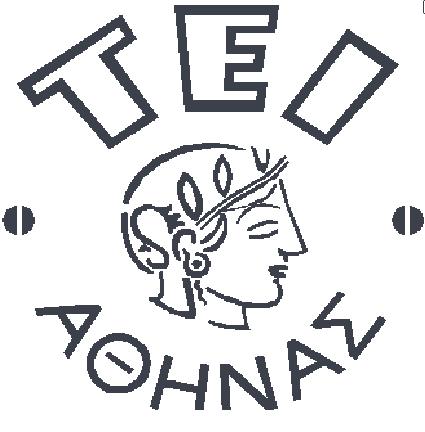 Ανοικτά Ακαδημαϊκά Μαθήματα στο ΤΕΙ Αθήνας
Αναπνευστική Φυσικοθεραπεία
Ενότητα 10: Η Αναπνευστική Φυσικοθεραπεία στις Περιοριστικές Παθήσεις
Ειρήνη Γραμματοπούλου, Αναπληρώτρια Καθηγήτρια 
Τμήμα Φυσικοθεραπείας
Γεώργιος Μήτσιου,
Εργαστηριακός συνεργάτης
Τμήμα Φυσικοθεραπείας
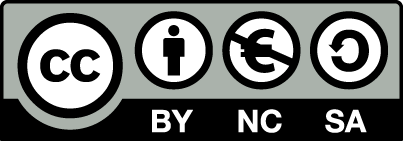 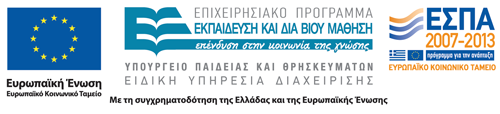 Η Αναπνευστική Φυσικοθεραπεία στις Περιοριστικές Παθήσεις
Λέξεις κλειδιά: Υπεζωκότας, Πνευμονικό Παρέγχυμα, Πνευμονική Ίνωση, Σαρκοείδωση, Νευρομυικές παθήσεις
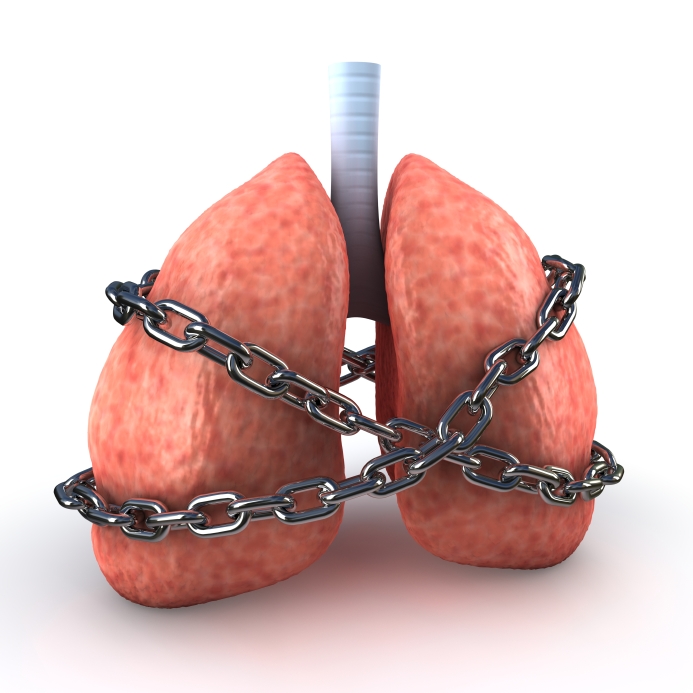 1
Ορισμός Περιοριστικών Παθήσεων
Είναι οι εκείνες, στις οποίες οι αναπνευστικοί όγκοι είναι  μειωμένοι και η έκπτυξη των πνευμόνων περιορισμένη

Αφορούν σε παθήσεις:
Του πνευμονικού παρεγχύματος
Του υπεζωκότα
Του θωρακικού τοιχώματος
Των νευρομυικών συνδέσεων
2
(Scarlata et al., 2012 )
Χαρακτηριστικά Περιοριστικών Παθήσεων
Μειωμένη Ζ.Χ.
Μειωμένη λειτουργική υπολειπόμενη χωρητικότητα (FRC)
Μικροί πνευμονικοί όγκοι
Φυσιολογική αντίσταση αεραγωγών
3
(Budweiser et al., 2006)
Παθοφυσιολογικοί Μηχανισμοί Περιοριστικών Παθήσεων
Μείωση της ενδοτικότητας των πνευμόνων και θωρακικού τοιχώματος
 Μειώνεται η ελαστικότητα των θωρακικών τοιχωμάτων και πνευμόνων 
 Οι πνεύμονες γίνονται πιo δύσκαμπτοι και αυξάνεται η αντίσταση στην έκπτυξή τους

Μείωση πνευμονικών όγκων και χωρητικοτήτων 

Αύξηση αναπνευστικού έργου
Με την περιοριστική δυσλειτουργία των πνευμόνων, αυξάνεται το έργο της αναπνοής προκειμένου να υπερνικήσει τη μειωμένη ελαστικότητα των πνευμόνων → αύξηση της αναπνευστικής συχνότητας
4
(Scarlata et al., 2012 )
Κατηγοριοποίηση Περιοριστικών Παθήσεων
Ενδογενείς πνευμονικές παθήσεις (παθήσεις πνευμονικού παρεγχύματος) 

Εξωγενείς πνευμονικές παθήσεις (εκτός πνευμονικού παρεγχύματος)
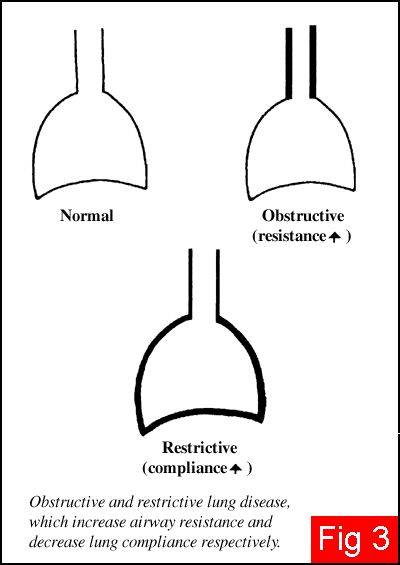 “Fig. 3”, “Respiratory Physiology”, Dr Fred Roberts,Royal Devon & Exeter Hospitals, Exeter, UK, Update in Anaesthesia, Physiology, Issue 12 (2000) Article 11: Page 2 of 3
5
(Scarlata et al., 2012)
Ορισμός Πνευμονικού Παρεγχύματος
Είναι η μοίρα του αναπνευστικού συστήματος πέρα από τα τελικά βρογχιόλια όπου λαμβάνει χώρα η ανταλλαγή των αερίων μεταξύ αίματος και εισπνεομένου αέρα 
(Selman & Pardo, 2013)
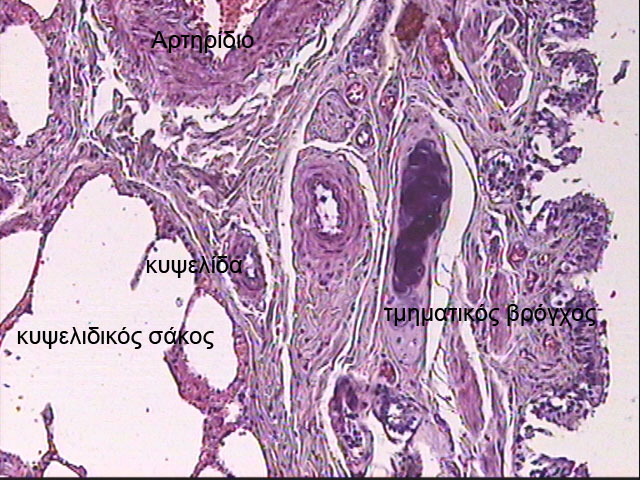 respi-gam.net, © Γεώργιος & Αλέξανδρος Μαθιουδάκης
6
Χαρακτηριστικά  Πνευμονικού Παρεγχύματος
Το πνευμονικό παρέγχυμα αποτελείται από:
Την κυψελιδο-τριχοειδική μεμβράνη 
Το διάμεσο συνδετικό ιστό 			
Την επιφανειοδραστική ουσία και τα ανοσολογικά  κυτταρικά στοιχεία
Τα επιθηλιακά κύτταρα (πνευμονοκύτταρα τύπου Ι και ΙΙ, ενδοθηλιακά κύτταρα των πνευμονικών τριχοειδών, κύτταρα του διαμέσου ιστού)
Το πλάσμα και το ερυθρό αιμοσφαίριο
7
(Selman & Pardo, 2013)
Επιθηλιακά κύτταρα (1 από 2)
Επιθηλιακό κύτταρο τύπου I:
Είναι το κύριο δομικό κύτταρο του κυψελιδικού τοιχώματος κ επιστρώνει όλη την κυψελιδική επιφάνεια
Επιθηλιακό κύτταρο τύπου IΙ:
Δίνει ελάχιστη δομική υποστήριξη στο κυψελιδικό τοίχωμα αλλά είναι πολύ ενεργό μεταβολικά 
Σχηματίζεται από το ενδοπλασματικό δίκτυο, περνάει από τη συσκευή golgi και στη συνέχεια αποβάλλεται στον κυψελιδικό χώρο για να σχηματίσει τον επιφανειο-δραστικό παράγοντα
8
(West, 2004)
Επιθηλιακά κύτταρα (2 από 2)
Κυψελιδικό μακροφάγο (καθαριστής)
Περιπλανάται γύρω από τα κυψελιδικά τοιχώματα και φαγοκυτταρώνει ξένα σωμάτια κ βακτήρια

Ινοβλάστης
Συνθέτει κολλαγόνο κ ελαστίνη (συστατικά του διάμεσου ιστού)
Η παθολογική προσβολή του  διάμεση ίνωση
9
(West, 2004)
Διάμεσος ιστός
Γεμίζει το χώρο μεταξύ κυψελιδικού και τριχοειδικού ενδοθηλίου

Βρίσκεται στους περιαγγειακούς και περιβρογχικούς χώρους και στα μεσολόβια διαφράγματα
10
(West, 2004)
1. Διάμεση Πνευμονική Ίνωση (1 από 5)
Κύριο γνώρισμα: 
Η πάχυνση του διάμεσου ιστού του κυψελιδικού τοιχώματος (αρχικά διήθηση με λεμφοκύτταρα κ πλασματοκύτταρα, αργότερα εναπόθεση παχιών δεσμίδων κολλαγόνου από τους ινοβλάστες)

Άγνωστης αιτιολογίας, αυτοάνοση πάθηση 
Προσβάλει ενήλικες στο τέλος της μέσης ηλικίας
Ταχεία επιπόλαιη αναπνοή 
Δύσπνοια στην άσκηση 
Βήχας ξηρός-ερεθιστικός
 
Τελικά στάδια  ακτινογραφία  μελικηρήθρα (αερώδεις κύστεις περιβαλλόμενες από παχυσμένο ιστό)
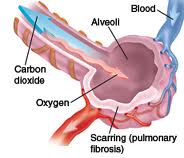 11
(Harari & CaminatI,  2010)
1. Διάμεση Πνευμονική Ίνωση (2 από 5)
Πνευμονική λειτουργία:
 Παθολογοανατομικά, ο ινώδης ιστός ↓ τη διατασιμότητα του πνεύμονα  μικροί πνευμονικοί όγκοι κ χωρητικότητες (FVC, TLC, FRC, RV)
 Φυσιολογική αντίσταση αεραγωγών
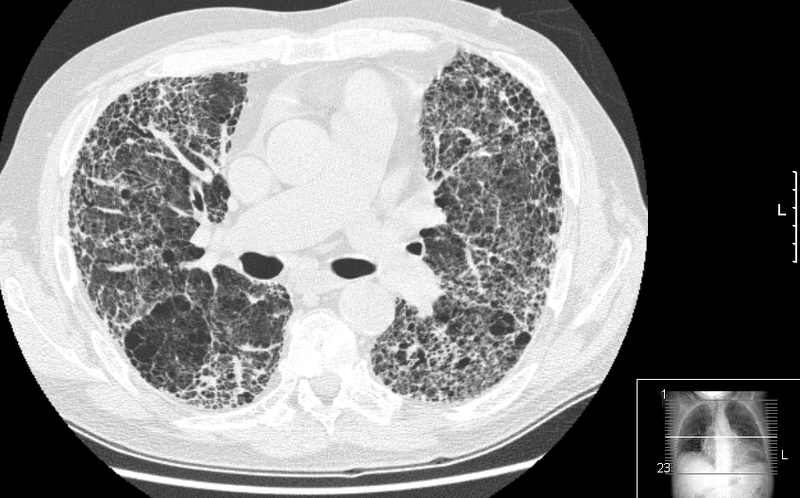 “Pulmon fibrosis”, από  Drriad διαθέσιμο με άδεια 
CC BY-SA 3.0
12
(Sisson et al., 2010)
1. Διάμεση Πνευμονική Ίνωση (3 από 5)
Προγνωστικοί παράγοντες Πνευμονικής Ίνωσης
H προϊούσα δύσπνοια
O αποκορεσμός της οξυαιμοσφαιρίνης
H 6-min WD
H επιδείνωση των δοκιμασιών της αναπνευστικής λειτουργίας (διαταραγμένη ανταλλαγή των αερίων αίματος, αυξημένη κυψελιδο-αρτηριακή κλίση οξυγόνου στην ηρεμία και στην άσκηση)
Η μειωμένη διαχυτική ικανότητα των πνευμόνων
H παρουσία και η εξέλιξη της εικόνας μελικηρήθρας στην HRCT θώρακος
H παρουσία πνευμονικής υπέρτασης
(Sisson et al., 2010)
13
1. Διάμεση Πνευμονική Ίνωση (4 από 5)
Ανταλλαγή αερίων:
Ανεπαρκής διάχυση, ανισότητα V/Q

Υποξαιμία: ήπια στην ηρεμία, μεγαλύτερη στην άσκηση

PCO2: μειωμένο

PH φυσιολογικό στην ηρεμία
PH αλκαλικό στην άσκηση (υπεραερισμός)
PH όξινο (αναπνευστική ανεπάρκεια)
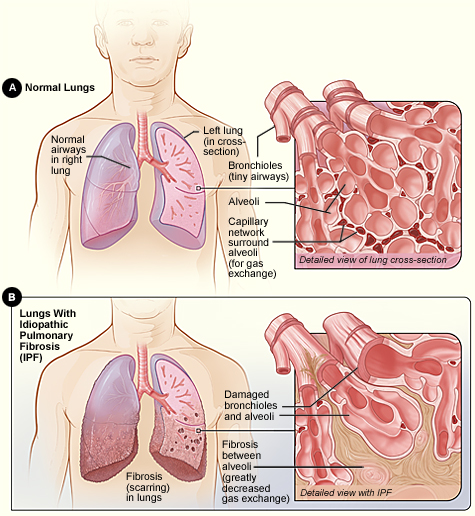 nhlbi.nih.gov ελεύθερο για επαναχρησιμοποίηση
14
(Du Bois, 2010)
1. Διάμεση Πνευμονική Ίνωση (5 από 5)
Στην άσκηση, η PO2 μειώνεται αρκετά κ παρατηρείται κυάνωση

Η υποξυγοναιμία διορθώνεται με τη χορήγηση O2 με FIO2 100% και όχι άμεσα με Φ/Θ

Η προσφορά της Φ/Θ εντοπίζεται στον προσδιορισμό του είδους, της διάρκειας κ της έντασης της άσκησης

	Προτείνονται ισοτονικές ασκήσεις, με μεγάλα διαστήματα ανάπαυσης, εφόσον 
Sat O2  > 90% στην άσκηση 
Δύσπνοια κ κόπωση < 4 της κλίμακας Borg
15
(Du Bois, 2010)
2. Σαρκοείδωση (1 από 2)
Πολυσυστηματική νόσος, αυτοάνοση, πρoκαλεί 
μη τυρoειδoπoιημένα κoκκιώματα (4 στάδια)

Τα συμπτώματα συνήθως εμφανίζονται σταδιακά αλλά σε μερικές περιπτώσεις μπορεί να εμφανιστούν απότομα 
			   
Η κλινική εικόνα ποικίλει από μια ασυμπτωματική νόσο έως μια χρόνια νόσο που σε πολλές περιπτώσεις μπορεί να αποβεί ακόμη και μοιραία
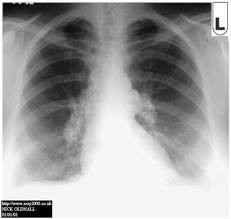 www.xray2000.co.uk
16
(Baughman et al., 2008; Guzman et al., 2008)
2. Σαρκοείδωση (2 από 2)
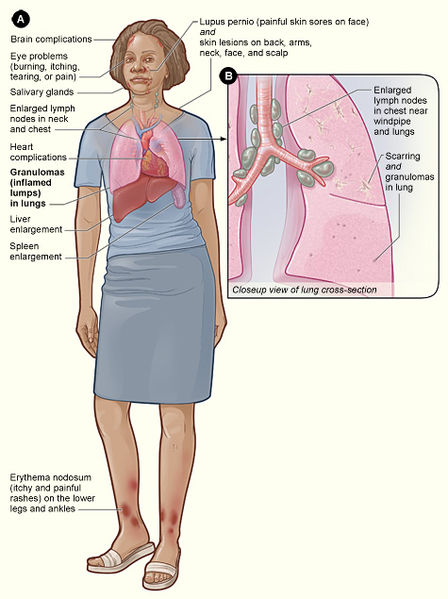 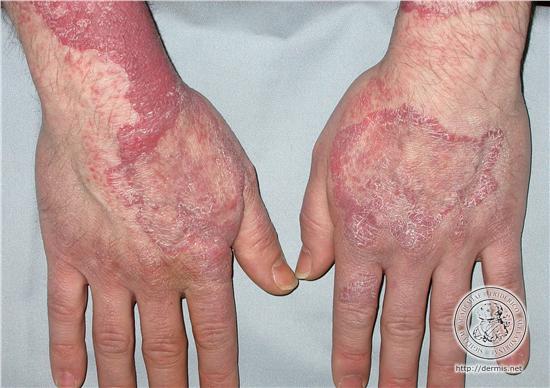 Dermatology Image Atlas
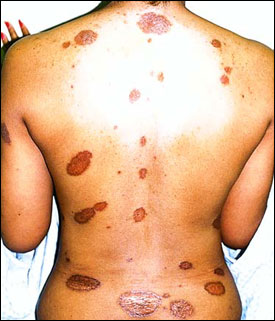 “Sarcoidosis signs and symptoms”, 
 από Mikael Häggström διαθέσιμο ως κοινό κτήμα
17
youritablets.com
Ταξινόμηση-Κλινικά χαρακτηριστικά της Σαρκοείδωσης
Τέσσερα στάδια της Σαρκοείδωσης: 
Στάδιο 0: Καμία εμφανής ενδοθωρακική ανωμαλία

Στάδιο 1: Αμφοτερόπλευρη λεμφαδενοπάθεια, 
συνοδευόμενη συχνά από αρθρίτιδα

Στάδιο 2: Προσβολή του πνευμονικού παρεγχύματος, κυρίως 
στις μέσες και ανώτερες ζώνες

Στάδιο 3: Προσβάλλονται οι πνεύμονες και προκαλείται 
πνευμονική ίνωση
18
(Baughman et al., 2008; Guzman et al., 2008)
Συχνότητα προσβολής οργάνων από τη Σαρκοείδωση
Πνεύμονες     90%
Λεμφαδένες  75-90%
 Ήπαρ  	   60-90%
Σπλήνας 	   50-60%
Αρθρώσεις     25-50%
Δέρμα 	 23%
Οφθαλμοί    10-50%
Παρωτίδες   10%
ΚΝΣ 		 5-15%
Οστά 	 5%
19
(Baughman et al., 2008; Guzman et al., 2008)
Συμπτώματα της Σαρκοείδωσης
Κόπωση 
Δύσπνοια
Πόνος 
Αδυναμία των αναπνευστικών μυών (ιδιαίτερα σε ασθενείς με χρήση κορτικοστεροειδών)
Αδυναμία σκελετικών μυών
Χαμηλή φυσική κατάσταση
Μειωμένη διάρκεια άσκησης
Χαμηλή γενική υγεία
Χαμηλή γενική υγεία και ποιότητα ζωής, ανεξάρτητα από το βαθμό επηρεασμού της αναπνευστικής λειτουργίας
Προτείνεται: διακοπή καπνίσματος και Πνευμονική Αποκατάσταση
(Spruit et al., 2010; Baughman et al., 2008; Guzman et al., 2008)
20
Πνευμονική Αποκατάσταση στη Σαρκοείδωση
Εξαρτάται από το όργανο που έχει προσβληθεί περισσότερο
Σε προσβολή των πνευμόνων, προηγείται η Φ/Θ στην  Πνευμονική Αποκατάσταση, για όσο χρειαστεί
Μετά τη Φ/Θ, προστίθενται ασκήσεις ενδυνάμωσης και βελτίωσης της αντοχής → αύξηση της ικανότητας για εργασία και αντοχή στην κόπωση
Καθώς βελτιώνεται η αντοχή, προστίθενται ήπιες ασκήσεις άνω-κάτω άκρων
Βοηθάει πολύ η ψυχοκοινωνική συμβουλευτική, τα συμπληρώματα διατροφής και το συμπληρωματικό οξυγόνο
21
(Spruit et al., 2010)
Ερευνητική τεκμηρίωση της Πνευμονικής Αποκατάστασης στη Σαρκοείδωση
Η Πνευμονική Αποκατάσταση, με εντοπισμένες ασκήσεις αντίστασης άνω και κάτω άκρων καθώς και με ασκήσεις αντοχής (ηλεκτρικός τάπητας, κυκλοεργόμετρο, εργόμετρο χειρός και  step up) φαίνεται ότι αυξάνει τον πνευμονικό αερισμό και την ικανότητα άσκησης (Spruit et al., 2002)
Η Πνευμονική Αποκατάσταση, με επανεκπαίδευση του αναπνευστικού πρότυπου, βρογχική παροχέτευση, θεραπεία με aerosol και κινησιοθεραπεία, μπορεί να καθυστερήσει την εμφάνιση της αναπνευστικής ανεπάρκειας και της αναπηρίας καθώς επίσης να βελτιώσει την ποιότητα ζωής (Mujovic et al., 2005)
22
3. Πνευμονία (1 από 7)
Είναι φλεγμονή του πνευμονικού παρεγχύματος, η οποία σχετίζεται με κυψελιδική πλήρωση από εξίδρωμα
Οι κυψελίδες γεμίζουν από πολυμορφοπύρηνα λευκοκύτταρα
Η λύση της σημαίνει αποκατάσταση της φυσιολογικής μορφολογίας 
Η διαπύηση μπορεί να καταλήξει σε ιστική νέκρωση  πνευμονικό απόστημα
Ειδικές μορφές: από εισρόφηση γαστρικού περιεχομένου, ή λίπους (λιποειδής πνευμονία)
23
(West, 2004)
3. Πνευμονία (2 από 7)
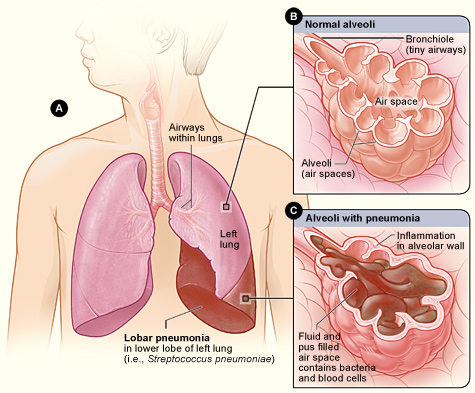 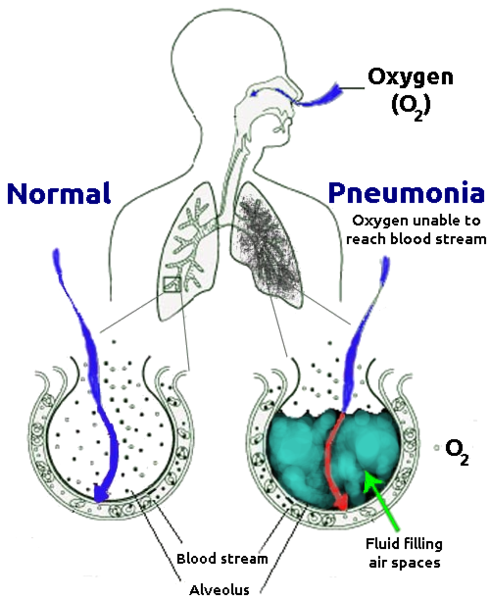 “Lobar pneumonia illustrated”,  από Heart, Lung and Blood Institute διαθέσιμο ως κοινό κτήμα
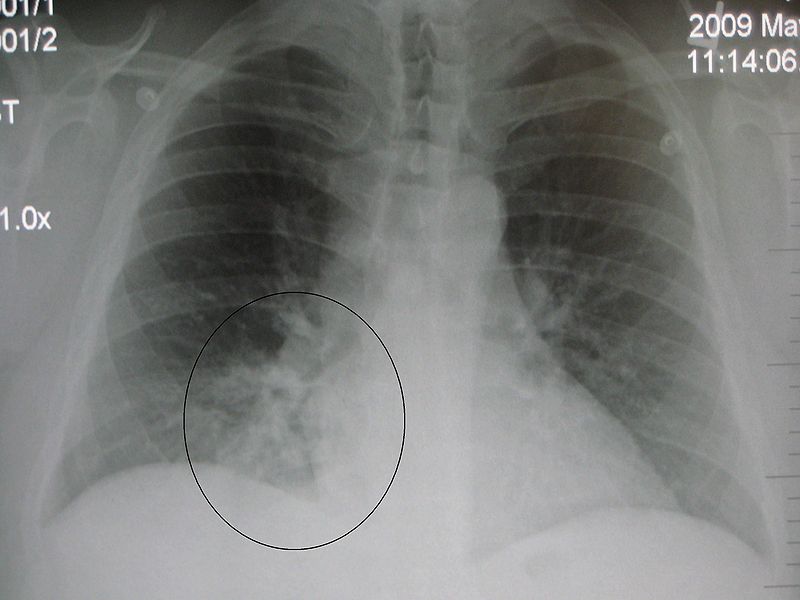 “RLL pneumoniaM”, από Jmh649,
  διαθέσιμο με άδεια CC BY 3.0
“New Pneumonia cartoon”, από Gambo7,   διαθέσιμο με άδεια CC BY  SA  3.0
24
3. Πνευμονία (3 από 7)
Η προσβολή του παρεγχύματος, εκδηλώνεται με διάμεση πνευμονία, η οποία μπορεί να υποδιαιρεθεί σε: 
 
Μη ειδική, διάμεση πνευμονία: κυτταρική ή ινωτική μορφή
Συνήθης διάμεση πνευμονία 
Οργανούμενη πνευμονία 
Διάχυτη κυψελιδική βλάβη 
Λεμφοκυτταρική διάμεση πνευμονία
Ιδιοπαθής διάμεση πνευμονία: ​συνήθης, αποφολιδωτική, οξεία, μη ειδική, πνευμονική ίνωση
25
(West, 2004)
3. Πνευμονία: Συμπτώματα (4 από 7)
Κακουχία
Πυρετός
Βήχας
Πλευριτικός πόνος 
επιδεινούμενος στη βαθιά εισπνοή
Επιπόλαιη αναπνοή
Ταχυκαρδία
Κυάνωση
Ακτινογραφία: σκίαση
Αν καταλαμβάνει λοβό 
 λοβώδης
Αν καταλαμβάνει περιοχές 
 βρογχοπνευμονία
Μειωμένη πνευμονική έκπτυξη της προσβεβλημένης περιοχής
Αργότερα, σκωριόχρωμη κ σπάνια αιματηρή απόχρεμψη
Οξύ ή διαξιφιστικό θωρακικό άλγος επιδεινούμενο στην αναπνοή και στο βήχα
Ρίγη
Δύσπνοια
Υπερβολική εφίδρωση και κολλώδες δέρμα
Απώλεια της όρεξης
(West, 2004)
26
3. Πνευμονία: Συμπτώματα Πνευμονίας (5 από 7)
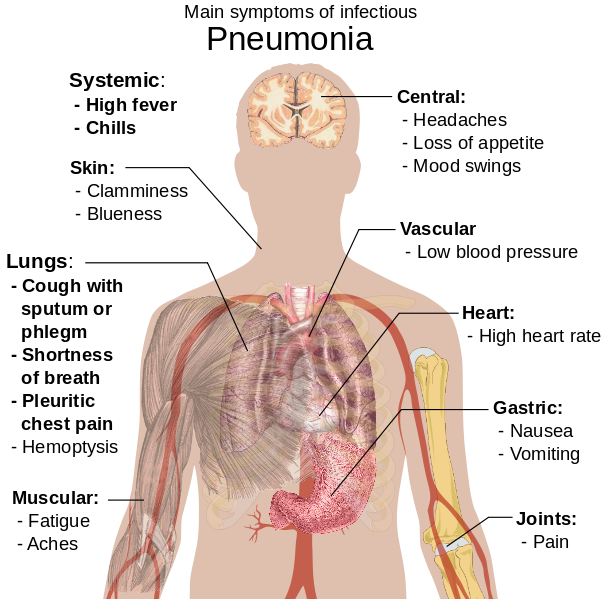 “Symptoms of pneumonia”,  από Mikael Häggström διαθέσιμο ως κοινό κτήμα
27
3. Πνευμονία (6 από 7)
Πνευμονική λειτουργία: Παράκαμψη  υποξυγοναιμία
Η αναπνευστική φυσικοθεραπεία:
α) Στην αρχική φάση, στοχεύει στη βελτίωση της οξυγόνωσης της προσβεβλημένης περιοχής, με περιορισμό της εστίας της λοίμωξης κ της υποτροπής της
Τεχνικές:
Βελτίωση του πνευμονικού αερισμού
Εκπαίδευση αναπνευστικού πρότυπου (αργές-βαθιές αναπνοές)
Έκπτυξη της προσβεβλημένης περιοχής
Ανακούφιση από τον πόνο
28
(Pryor & Prasad, 2002)
3. Πνευμονία (7 από 7)
Η αναπνευστική φυσικοθεραπεία:
β) στη φάση λύσης της λοίμωξης, στοχεύει:
Στον καθαρισμό του τραχειοβρογχικού δένδρου 
Στην πρόληψη/αντιμετώπιση της ατελεκτασίας
Στην κινητοποίηση/βελτίωση της φυσικής κατάστασης
Η αναπνευστική Φ/Θ δίνει τη δυνατότητα αποφυγής της βρογχοσκόπησης για την αντιμετώπιση της ατελεκτασίας
29
(Pryor & Prasad, 2002)
4. Ατελεκτασία (1 από 2)
Ο όρος “ατελεκτασία” δηλώνει την σύμπτυξη των κυψελίδων, δηλ. την έλλειψη αέρα σε μια περιοχή του πνεύμονα
Υπάρχουν δύο είδη ατελεκτασίας: 
Λόγω συμπίεσης των πνευμόνων από υγρό ή αέρα
Λόγω απόφραξης ενός βρόγχου από εκκρίσεις, ξένα σώματα (ιδίως στα μικρά παιδιά, όταν καταπίνουν ελιές, στραγάλια κλπ.) ή από διάφορους όγκους (βρογχογενές καρκίνωμα, αδένωμα κλπ.)
30
(West, 2004)
4. Ατελεκτασία (2 από 2)
Διακοπή της επικοινωνίας της πάσχουσας περιοχής του πνεύμονα με τον ατμοσφαιρικό αέρα

Η αιματική κυκλοφορία της περιοχής παραμένει ανέπαφη και σε 3 με 4 ώρες απορροφάται ο αέρας που έχει παγιδευτεί μέσα στις κυψελίδες  σύμπτωση των τοιχωμάτων τους
Μικρότεροι πνευμονικοί όγκοι στην περιοχή αυτή

Παράκαμψη - διαταραχή στη σχέση V/Q  υποξαιμία
31
(West, 2004)
Ερευνητική τεκμηρίωση για την Φ/Θ στην ατελεκτασία-πνευμονία (1 από 4)
Η μετα-ανάλυση των Thomas και McIntosh (1993) έδειξε ότι το σπιρόμετρο κινήτρου και οι βαθιές αναπνοές πρέπει να προτείνονται για την πρόληψη της ατελεκτασίας και της πνευμονίας σε ασθενείς που πρόκειται να υποβληθούν σε χειρουργείο άνω κοιλίας, διότι η πιθανότητα ατελεκτασίας και πνευμονίας μειώθηκε κατά:
56% με το σπιρόμετρο κινήτρου συγκριτικά με την μη εφαρμογή φυσικοθεραπείας
57% με τις βαθιές αναπνοές συγκριτικά με την μη εφαρμογή φυσικοθεραπείας
32
Ερευνητική τεκμηρίωση για την Φ/Θ στην ατελεκτασία-πνευμονία (2 από 4)
Η συστηματική ανασκόπηση των Pasquina et al. (2006) έδειξε ότι μετά  από χειρουργείο άνω κοιλίας:
Μειώθηκε η εμφάνιση της πνευμονίας από 37.3 σε 13.7% με αργές βαθιές αναπνοές, βήχα και παροχέτευση των βρογχικών εκκρίσεων (Morran et al., 1983)
Μειώθηκε η εμφάνιση της ατελεκτασίας από 39 σε15% με αργές βαθιές αναπνοές και βήχα (Chumillas et al., 1998)
Μειώθηκε η εμφάνιση της ατελεκτασίας από 77 σε 59% με αργές βαθιές αναπνοές, βήχα και παροχέτευση των βρογχικών εκκρίσεων (Wiklander & Norlin, 1957)
Μειώθηκε η εμφάνιση πνευμονικών επιπλοκών από 47.7% σε21.4% με αναπνοή διακοπτόμενης θετικής πίεσης  ή σπιρόμετρο κινήτρου ή αργές βαθιές αναπνοές και βήχα (Celli et al., 1984)
33
Ερευνητική τεκμηρίωση για την Φ/Θ στην ατελεκτασία-πνευμονία (3 από 4)
Η συστηματική ανασκόπηση των Pasquina et al. (2003) έδειξε ότι  μετά από χειρουργείο καρδιάς, η εφαρμογή τεχνικών αναπνευστικής φυσικοθεραπείας, σπιρόμετρου κινήτρου, συνεχούς θετικής πίεσης (CPAP) και αναπνοής διακοπτόμενης θετικής πίεσης μπορεί να μειώσει την εμφάνιση της ατελεκτασίας από 15% μέχρι 98%, της πνευμονίας από  0% μέχρι 20% καθώς επίσης να αυξήσει τη Ζ.Χ. από 37% μέχρι 72% και τον FEV1 από 34% μέχρι72% 

Μετά από χειρουργείο καρδιάς, 30 αργές βαθιές αναπνοές αρκούν για να μειώσουν άμεσα την ατελεκτατική περιοχή και να βελτιώσουν την PO2 (Westerdahl et al., 2003)
34
Ερευνητική τεκμηρίωση για την Φ/Θ στην ατελεκτασία-πνευμονία (4 από 4)
Η ατελεκτασία σε βαρέως πάσχοντες λύνεται με αναπνευστική Φ/Θ σε ποσοστό 70% με:
Αλλαγή θέσης κάθε 1-2 ώρες
Ενυδάτωση, εισπνοή υδρατμών,  βλεννολυτικά / αποχρεμπτικά, κ.λ.π.
Τεχνικές παροχέτευσης
Κινητοποίηση 
Αργές βαθιές αναπνοές
Σπιρόμετρο κινήτρου προκαθορισμένης ροής-όγκου
(Gosselink, 2008; Zeppos, 2007; Stiller, 2007; Zeppos, 2007; Berney & Denehy, 2003; Pryor, 2002; Ntoumenopoulos, 2002; Stiller, 2000)
35
5. Παθήσεις του Υπεζοκώτα
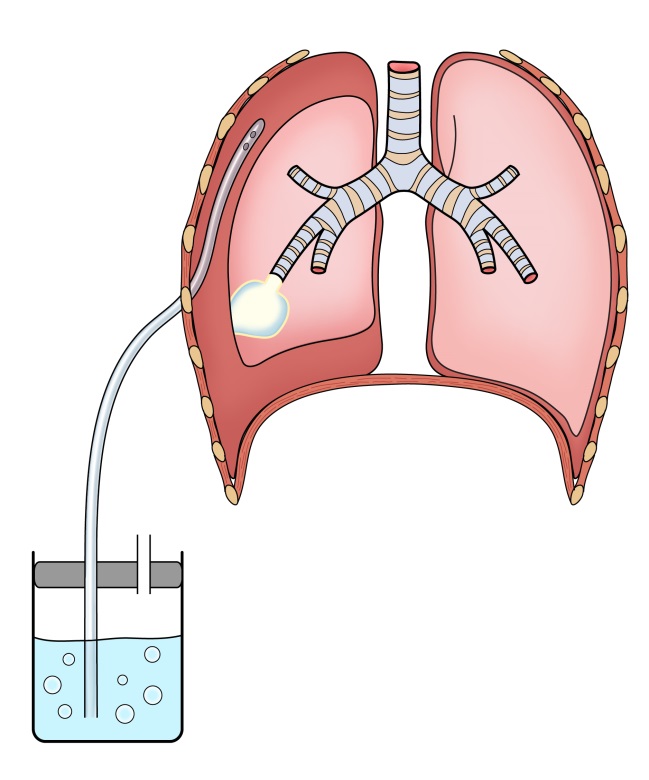 Πνευμοθώρακας: Είσοδος αέρα στον υπεζωκωτικό χώρο (από τον πνεύμονα ή από το θωρακικό τοίχωμα)
Pneumothorax, © Janet Fong 2009, free for reuse for non commercial purposes
(West, 2004)
36
Αιτίες Πνευμοθώρακα
Tραύμα
Τραύμα του τοιχωματικού ή σπλαχνικού υπεζωκότα (#πλευρών)
Τοποθέτηση κεντρικής φλεβικής γραμμής
Μετατροπή ιδιοπαθή, αυτόματου ή απλού πνευμοθώρακα σε υπό τάση
Αποτυχημένη απόπειρα μετατροπής ανοιχτού πνευμοθώρακα σε κλειστό
Θωρακικές συμπιέσεις κατά την καρδιοαναπνευστική αναζωογόνηση
Πνευμοπεριτόναιο
(Noppen & De Keukeleire, 2008)
37
Χαρακτηριστικά Πνευμοθώρακα
Σύμπτωση πνεύμονα
Ατελεκτασία
Προβολή πλευρών
Κατάσπαση σύστοιχου διαφράγματος
Πόνος
Δύσπνοια, με αιφνίδια έναρξη στην ηρεμία
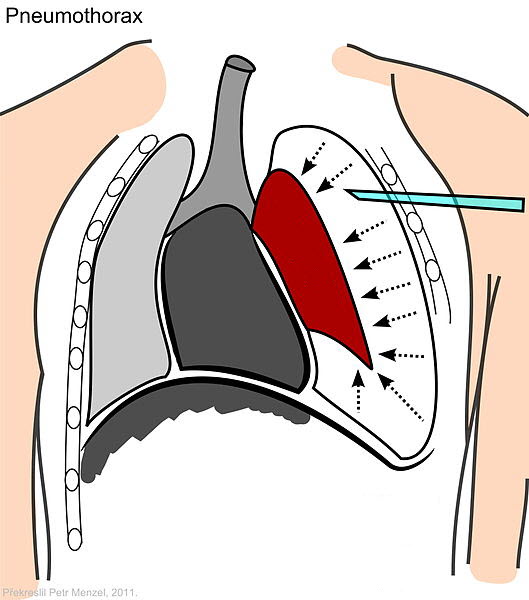 Pneumothorax 001 cs, από Petrus Adamus διαθέσιμο με άδεια CC BY-SA 3.0 CZ
Η ένταση της δύσπνοιας σχετίζεται με το μέγεθος του πνευμοθώρακα
Μειωμένη κινητικότητα θώρακα στην πάσχουσα πλευρά
Μειωμένη F.E.V1, F.V.C.
Noppen & De Keukeleire, 2008)
38
Αυτόματος πνευμοθώρακας
Είναι η πιο συχνή μορφή
Προκαλείται από ρήξη μιας μικρής υπο-υπεζωκοτικής φυσαλίδας της επιφάνειας του πνεύμονα στην κορυφή του
Συμβαίνει σε υψηλόσωμους, νεαρούς άνδρες
Σχετίζεται με μεγάλες μηχανικές τάσεις στην άνω ζώνη του πνεύμονα
Αιφνίδιο άλγος συνοδευόμενο από δύσπνοια στην ηρεμία
Απορροφάται βαθμιαία, διότι το άθροισμα των μερικών πιέσεων στο φλεβικό αίμα είναι σημαντικά χαμηλότερο από την ατμοσφαιρική πίεση
39
(Noppen & De Keukeleire, 2008)
Πνευμοθώρακας υπό τάση (1 από 2)
Σε μικρό ποσοστό του αυτόματου πνευμοθώρακα υπάρχει βαλβιδικός μηχανισμός μεταξύ πνεύμονα και υπεζωκοτικού χώρου
					↓
	
	ένα μεγάλο πνευμοθώρακα, όπου η πίεση μπορεί να είναι μεγαλύτερη από την ατμοσφαιρική και να παρεμποδίζεται η φλεβική επιστροφή στο θώρακα
                                                                                                      (Noppen & De Keukeleire, 2008)
40
Πνευμοθώρακας υπό τάση (2 από 2)
Επείγον ιατρικό πρόβλημα
Αυξανόμενη αναπνευστική δυσχέρεια
Ταχυκαρδία
Σημεία μετακίνησης του μεσοθωρακίου

Θεραπεία:
Ανακούφιση από την πίεση με την είσοδο σωλήνα (billao) μέσω του θωρακικού τοιχώματος 
	(Noppen & De Keukeleire, 2008)
41
Υπεζωκοτική συλλογή
Αναφέρεται στην παρουσία υγρού στην υπεζωκοτική κοιλότητα
Δεν είναι πάθηση, συνοδεύει σοβαρές παθήσεις
Προκαλεί δύσπνοια (μεγάλη συλλογή) κ πόνο
Παρατηρείται μειωμένη κινητικότητα του θώρακα στην πάσχουσα πλευρά

Οι υπεζωκοτικές συλλογές διαχωρίζονται σε:
Εξιδρώματα [κακοήθειες, λοιμώξεις]
Διιδρώματα [μεγάλη περιεκτικότητα σε πρωτεΐνη κ γαλακτική δεϋδρογενάση (LDH)]  καρδιακή ανεπάρκεια και οιδηματώδεις καταστάσεις]
Ποικιλίες: εμπύημα, αιμοθώρακας, χυλοθώρακας
42
(West, 2004)
Ερευνητική τεκμηρίωση (1 από 2)
Σε μικρή/μέτρια υπεζωκοτική συλλογή:
Η Φ/Θ συμβάλλει στην πρόληψη της ατελεκτασίας και στη βελτίωση του PO2 με:
Τοποθέτηση του πάσχοντος ημιθωρακίου προς τα επάνω 
Αργές, βαθιές αναπνοές 

Σε μεγάλη υπεζωκοτική συλλογή και μέχρι να παροχετευθεί το υγρό:
Η Φ/Θ συμβάλλει στην ανακούφιση από τη δύσπνοια, τον πόνο κ στη βελτίωση του PO2 με:
Τοποθέτηση του πάσχοντος ημιθωρακίου προς τα κάτω κ
Αργές-βαθιές αναπνοές
( Pryor & Prasad, 2002; Hough, 2001)
43
Ερευνητική τεκμηρίωση (2 από 2)
Μετά την παροχέτευση του υγρού
Η Φ/Θ αποσκοπεί:
Στην αποκατάσταση των πνευμονικών όγκων κ 
Στη βελτίωση της PO2 

Προτείνονται:
Σπιρόμετρο κινήτρου  προκαθορισμένης ροής-όγκου
Αργές-βαθιές αναπνοές
Κινήσεις άνω άκρων στη διάρκεια της εισπνοή (λίγες επαναλήψεις με μεγάλα διαστήματα ανάπαυσης κ γνώμονα τον SatO2
44
( Pryor & Prasad, 2002; Hough, 2001)
6. Παθήσεις του Θωρακικού Τοιχώματος
Κυφοσκολίωση

Αγκυλοποιητική Σπονδυλαρθρίτιδα-Α.Σ.

Νοσογόνος παχυσαρκία
45
Κυφοσκολίωση (1 από 2)
Συμπτώματα
Αρχικά: 
Δύσπνοια στην κόπωση, ταχεία κ επιπόλαιη αναπνοή
Αργότερα: 
Υποξαιμία (ανισότητα V/Q), σταδιακά υπερκαπνία (υποαερισμός) κ πνευμονική καρδία (ανεπάρκεια δεξιάς κοιλίας)
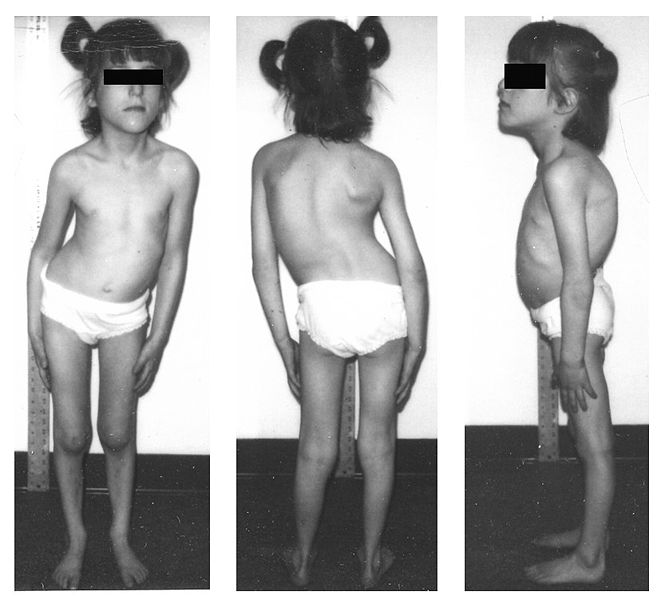 “Kyphoscoliosis hereditary sensory autonomic neuropathy III” , από Stevenfruitsmaak διαθέσιμο 
με άδεια CC BY 2.0
( Pryor & Prasad, 2002; Hough, 2001)
46
Κυφοσκολίωση (2 από 2)
Συμπτώματα
Μειωμένοι πνευμονικοί όγκοι (Ωοειδές σχήμα θώρακα)
Φυσιολογικές αντιστάσεις αεραγωγών
Ατεκτασία 
Αυξημένο έργο αναπνοής (ενεργοποίηση επικουρικών μυών)
Ανεπάρκεια αναπνευστικής αντλίας (αλλαγή στο σχήμα του διαφράγματος → κόπωση → υποαερισμός)
Δύσπνοια, αρχικά στην άσκηση κ αργότερα και στην ηρεμία
Σημαντικός αποκορεσμός στη διάρκεια της άσκησης
( Pryor & Prasad, 2002; Hough, 2001)
47
Αναπνευστική Φυσικοθεραπεία στην Κυφοσκολίωση
Στόχοι:
Επανεκπαίδευση του αναπνευστικού πρότυπου (αργές-βαθιές αναπνοές)
Αύξηση του πνευμονικού αερισμού (μη επεμβατικός αερισμός)
Διατήρηση των πνευμονικών όγκων
Διατήρηση της PO2 
Διατήρηση της κινητικότητας του θώρακα				 (Servera et al., 2010; Pryor & Prasad, 2002; Hough, 2001) 
        
Ερευνητική τεκμηρίωση
O μη επεμβατικός αερισμός βελτιώνει την κλινική και φυσιολογική απάντηση (PH, PO2, PCO2) στην άσκηση, μειώνοντας τη δύσπνοια 	 (Servera et al., 2010)

Συστήνεται υποστήριξη με συμπληρωματικό οξυγόνο και συνεχής παρακολούθηση του SatO2 κατά την άσκηση 			 (Meecham et al., 1995)
48
Αγκυλοποιητική Σπονδυλαρθρίτιδα-Α.Σ. (1 από 2)
Προοδευτική αγκύλωση των σπονδυλικών αρθρώσεων κ πλευρών
Μειωμένη κινητικότητα θώρακα
Θώρακας σε εισπνευστική θέση
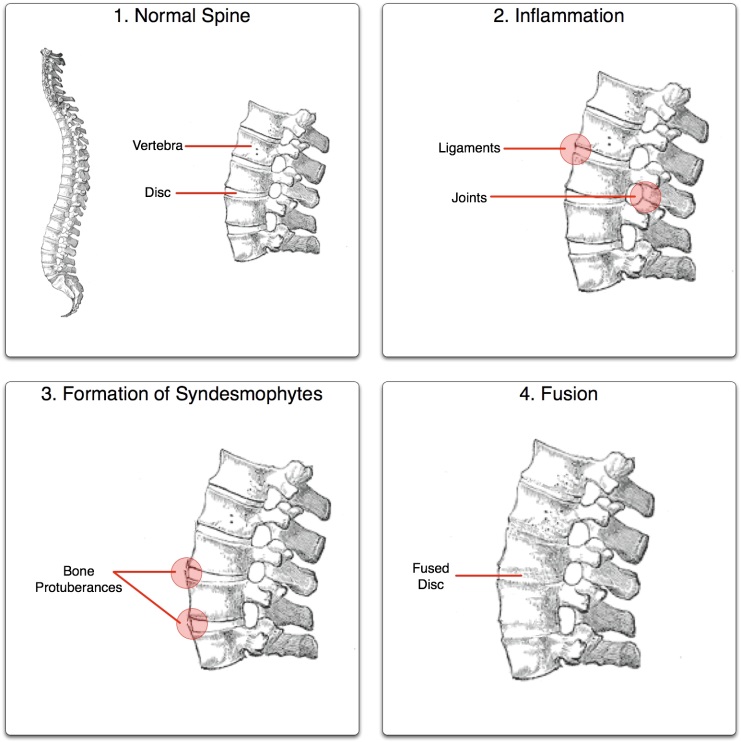 Μειωμένη F.V.C., T.L.C.
Ανισότητα V/Q
Φυσιολογικό διάφραγμα
Φυσιολογικό πνευμονικό παρέγχυμα
Φυσιολογικές: FEV/FVC% κ αντιστάσεις αεραγωγών
Δεν παρατηρείται αναπνευστική ανεπάρκεια
Δύσπνοια μόνο μετά από κόπωση
“Ankylosing process” , από Senseiwa  διαθέσιμο με άδεια CC BY-SA 3.0
(West, 2004)
49
Αγκυλοποιητική Σπονδυλαρθρίτιδα-Α.Σ. (2 από 2)
Το διάφραγμα 
Αντισταθμίζει λειτουργικά την ακαμψία του θώρακα
Διατηρεί φυσιολογικούς αναπνευστικούς όγκους
Εμποδίζει την εμφάνιση δύσπνοιας στην ηρεμία	
(West, 2004; Pryor & Prasad, 2002; Hough, 2001)
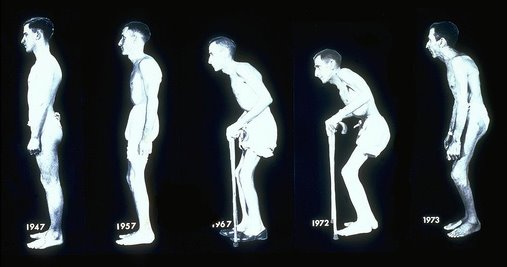 “Postural_changes_in_AS (1)” , από Dr Elmuhtady M SAID, MRCP,MRCPS,Dip Gast διαθέσιμο με άδεια  CC BY-ND 3.0
Στην ύπτια θέση, η συμμετοχή του διαφράγματος στην ήρεμη αναπνοή (T.V.) σε άτομα με και χωρίς Α.Σ. ήταν  ~ 84.8% και 
~ 68.4% αντίστοιχα (Josenhans et al., 1971).
50
Αγκυλοποιητική Σπονδυλαρθρίτιδα Ερευνητική τεκμηρίωση (1 από 2)
Ένα πρόγραμμα Πνευμονικής Αποκατάστασης με κινητοποίηση Σ.Σ, διατάσεις και αναπνευστικές ασκήσεις (αργές, βαθιές αναπνοές-θωρακική έκπτυξη), διάρκειας 6 εβδομάδων, συγκριτικά με τη φυσικοθεραπεία ρουτίνας, βελτίωσε σημαντικά την κινητικότητα, τη δραστηριότητα και την λειτουργική ικανότητα (Fernández-de-las-Peñas et al., 2005)
Ένα πρόγραμμα πνευμονικής αποκατάστασης στο σπίτι, για 6 εβδομάδες ,με αναπνευστικές ασκήσεις (αργές ,βαθιές αναπνοές-θωρακική έκπτυξη) και ασκήσεις άνω-κάτω άκρων βελτίωσε σημαντικά τη θωρακική έκπτυξη, την Pimax, την PEmax και τη λειτουργικότητα , χωρίς σημαντική βελτίωση της αντοχής (Ozgur et al., 2009)
51
Αγκυλοποιητική Σπονδυλαρθρίτιδα Ερευνητική τεκμηρίωση (2 από 2)
Ένα πρόγραμμα Πνευμονικής Αποκατάστασης, με αερόβια άσκηση, διατάσεις και αναπνευστικές ασκήσεις για 3 μήνες, συγκριτικά με απλή ιατρική παρακολούθηση, έδειξε σημαντική αύξηση στη θωρακική έκπτυξη, στην κινητοποίηση της Σ.Σ. και στη Ζ.Χ. (Ince et al., 2006)
52
Νοσογόνος Παχυσαρκία
Η παχυσαρκία αποτελεί σημαντικό φορτίο για το αναπνευστικό
σύστημα, αφού επηρεάζει:


Αναπνεόμενους όγκους
Λειτουργία αναπνευστικών μυών
Έργο της αναπνοής
Ρύθμιση του αερισμού


	(Zammit et al., 2010)
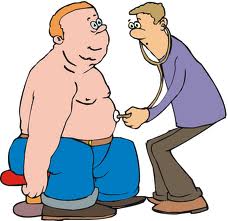 53
7. Νευρομυϊκές Διαταραχές (1 από 2)
Παθήσεις οι οποίες προσβάλλουν τους μυς της αναπνοής 
ή τη νεύρωσή τους:
Πολυομυελίτιδα
Σύνδρομο Guilain-Barré
Πλάγια μυατροφική σκλήρυνση
Μυασθένεια Gravis
Μυϊκές δυστροφίες
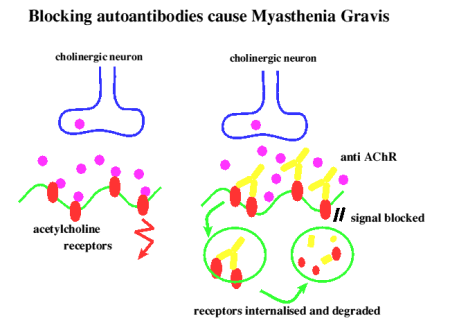 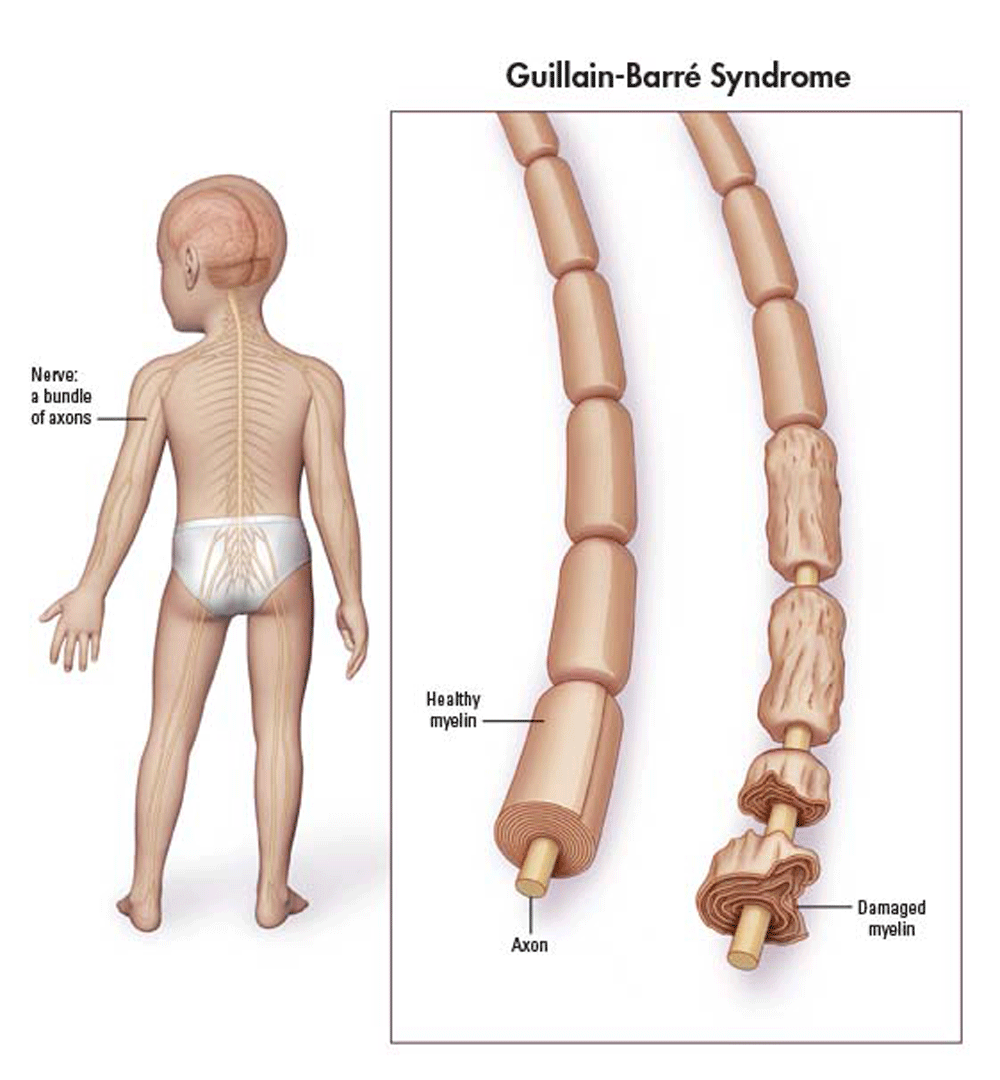 gardenrain.wordpress.com
54
(West, 2004)
childrenshospital.org
7. Νευρομυϊκές Διαταραχές (2 από 2)
Νοσήματα που έχουν σχέση με τις κατιούσες νωτιαίες δέσμες
Τραύματα, απομυελίνωση
Νοσήματα που έχουν σχέση με τον κατώτερο κινητικό νευρώνα
Νοσήματα των κινητικών  πυρήνων στο Ν. Μ.
Νοσήματα των περιφερικών νεύρων
Νοσήματα της νευρομυϊκής σύναψης 
Βαριά μυασθένεια
Νοσήματα των μυών
55
(West, 2004)
Συμπτώματα Νευρομυϊκών Διαταραχών
Κόπωση αναπνευστικών – περιφερικών μυών

Χαμηλή ποιότητα ζωής
Σοβαρότερες είναι οι διαταραχές στους εισπνευστικούς μυς και κυρίως στο διάφραγμα
56
(West, 2004)
Πνευμονική λειτουργία στις Νευρομυϊκές Διαταραχές
Μειωμένες F.V.C, T.L.C, F.E.V1, I.C.
Εγκατάσταση της δύσπνοιας όταν προσβληθεί το διάφραγμα
Κατάληξη: η αναπνευστική ανεπάρκεια
Υποαερισμός (υποξυγοναιμία, υπερκαπνία)

Σε παράλυση του διαφράγματος:
Παράδοξη αναπνοή
Υποξυγοναιμία
Υπερκαπνία
Δύσπνοια
Αναπνευστική οξέωση
57
(West, 2004)
Αναπνευστική φυσικοθεραπεία-Αναπνευστική Αποκατάσταση σε Νευρομυϊκές Διαταραχές
Φ/Θ στόχοι:
Βελτίωση του πνευμονικού αερισμού
Ανακούφιση από τη δύσπνοια
Βελτίωση της  PO2 
Βελτίωση των πνευμονικών όγκων
Βελτίωση της δύναμης των αναπνευστικών και περιφερικών μυών
Προτείνονται:
Αργές-βαθιές αναπνοές 
Αποκατάσταση πνευμονικών όγκων με σπιρόμετρο κινήτρου προκαθορισμένου όγκου-ροής
Αερόβια άσκηση
Μη επεμβατικός αερισμός
58
( Pryor & Prasad, 2002; Hough, 2001)
Νευρομυϊκές Διαταραχές Ερευνητική τεκμηρίωση (1 από 4)
Τα προγράμματα Πνευμονικής Αποκατάστασης: 
[επανεκπαίδευση αναπνευστικού πρότυπου, άσκηση αναπνευστικών μυών, αερόβια άσκηση (βάδιση, ασκήσεις άνω-κάτω άκρων), συμβουλευτικές συνεδρίες] 
Βελτιώνουν τη δύναμη και την αντοχή των αναπνευστικών μυών καθώς επίσης την ποιότητα ζωής
Μειώνουν τη δύσπνοια εξίσου όπως και σε ασθενείς με ΧΑΠ
(Kagaya et al .,2009; Gosselink, 2006; Ferreira et al., 2006; Ando et al., 2003)
59
Νευρομυϊκές Διαταραχές Ερευνητική τεκμηρίωση (2 από 4)
Η πολυπαραγοντική προσέγγιση στους ασθενείς με νευρομυϊκές παθήσεις και αναπνευστική ανεπάρκεια με:

Φ/Θ ρουτίνας
Κατάλληλη διατροφή και ευρωστία για την αντιμετώπιση των πρώιμων συμπτωμάτων νέας λοίμωξης 
Μη επεμβατικό αερισμό

	φαίνεται ότι βελτιώνει την ποιότητα ζωής (Garner & Amin, 2006)
60
Νευρομυϊκές Διαταραχές Ερευνητική τεκμηρίωση (3 από 4)
Σε ασθενείς με νευρομυϊκές παθήσεις εμπλέκεται η δυσλειτουργία των αναπνευστικών και σκελετικών μυών 
Προτείνονται:
Ήπια αερόβια άσκηση
Διατάσεις
Μη επεμβατικός αερισμός
Νευρομυϊκός ηλεκτρικός ερεθισμός 
Η άσκηση των αναπνευστικών μυών αντενδείκνυται σε περίπτωση υπερκαπνίας ή μειωμένης Ζ.Χ.
61
(Aboussouan, 2009)
Νευρομυϊκές Διαταραχές Ερευνητική τεκμηρίωση (4 από 4)
Σε άτομα με ολική διατομή νωτιαίου μυελού (Α5-Α8) (τουλάχιστον 1 χρόνο μετά τον τραυματισμό) 
   Oι βαθιές αναπνοές με ή χωρίς αντίσταση μπορεί να   	βελτιώσουν το αναπνευστικό πρότυπο 
Οι βαθιές αναπνοές έχουν τη μεγαλύτερη δυνατή επίδραση στην αύξηση των πνευμονικών όγκων και ροών
62
(Bodin et al., 2003)
Βιβλιογραφία (1 από 4)
Aboussouan LS. Mechanisms of exercise limitation and pulmonary rehabilitation for patients with neuromuscular disease. Chronic Respiratory Disease, 2009; 6(4):231–249.
Baughman RP, Costabel U, dy Bois RM. Treatment of sarcoidosis. Clin Chest Med, 2008; 29(3):533-48. 
Bodin P, Kreuter M, Bake B, et al. Breathing patterns during breathing exercises in persons with tetraplegia. Spinal Cord, 2003; 41:290–295.
Budweiser S, Moertl M, Jörres RA, et al. Respiratory muscle training in restrictive thoracic disease: A randomized controlled trial. Arch Phys Med Rehabil, 2006; 87(12):1559-65.
Βιβλιογραφία (2 από 4)
Du Bois RM. Strategies for treating idiopathic pulmonary fibrosis. Nat Rev Drug Discov, 2010; 9:129-135. 
Ince G, Sarpel T, Durgun B, et al. Effects of a Multimodal Exercise Program for people with Ankylosing Spondylitis. Phys Ther, 2006; 86:924-935.
Khan F, Nag L. Guillain-Barré syndrome: An update in rehabilitation. International Journal of Therapy and Rehabilitation, 2009; 16(8):451 – 460. 
Medinger AE, Khouri S, Rohatgi PK. Sarcoidosis: The value of exercise testing. Chest, 2001; 120:93–101.
Βιβλιογραφία (3 από 4)
Noppen M, de Keukeleire T. Pneumothorax. Respiration, 2008; 76 (2):121–7. 
Pasquina P, Tramer MR, Walder B. Prophylactic respiratory physiotherapy after cardiac surgery: Systematic review. BMJ, 2003; 327:1-6.
Scalera NM, File TM. How long should we treat community-acquired pneumonia?. Curr Opin Infect Dis, 2007; 20(2):177–81.
Selman M, Pardo A. Update in diffuse parenchymal lung disease 2012. Am J Respir Crit Care Med, 2013; 187(9):920-5.
Βιβλιογραφία (4 από 4)
Sisson TH, Mendez M, Choi K, et al. Targeted injury of type II alveolar epithelial cells induces pulmonary fibrosis. Am J Respir Crit Care Med, 2010; 181:254 - 263. 
Spruit MA, Thomeer MJ, Gosselink R, et al. Skeletal muscle weakness in patients with sarcoidosis and its relationship with exercise intolerance and reduced health status. Thorax, 2005; 60: 32–38.
Thomas JA, McIntosh JM. Are incentive spirometry, intermittent positive pressure breathing, and deep breathing exercises effective in the prevention of postoperative pulmonary complications after upper abdominal surgery? A Systematic Overview and Meta-analysis. Phys Ther, 1994; 74:3-10.
Τέλος Ενότητας
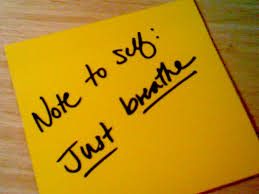 syl101.wordpress.com
Σας ευχαριστώ πολύ
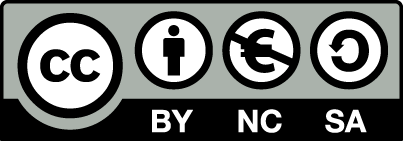 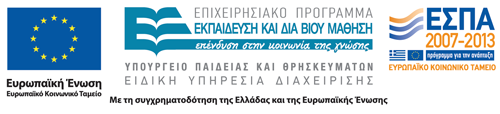 Σημειώματα
Σημείωμα Αναφοράς
Copyright Τεχνολογικό Εκπαιδευτικό Ίδρυμα Αθήνας, Ειρήνη Γραμματοπούλου, Γεώργιος Μήτσιου 2014. Ειρήνη Γραμματοπούλου, Γεώργιος Μήτσιου. «Αναπνευστική Φυσικοθεραπεία. Ενότητα 10: Η Αναπνευστική Φυσικοθεραπεία στις Περιοριστικές Παθήσεις». Έκδοση: 1.0. Αθήνα 2014. Διαθέσιμο από τη δικτυακή διεύθυνση: ocp.teiath.gr.
Σημείωμα Αδειοδότησης
Το παρόν υλικό διατίθεται με τους όρους της άδειας χρήσης Creative Commons Αναφορά, Μη Εμπορική Χρήση Παρόμοια Διανομή 4.0 [1] ή μεταγενέστερη, Διεθνής Έκδοση.   Εξαιρούνται τα αυτοτελή έργα τρίτων π.χ. φωτογραφίες, διαγράμματα κ.λ.π., τα οποία εμπεριέχονται σε αυτό. Οι όροι χρήσης των έργων τρίτων επεξηγούνται στη διαφάνεια  «Επεξήγηση όρων χρήσης έργων τρίτων». 
Τα έργα για τα οποία έχει ζητηθεί άδεια  αναφέρονται στο «Σημείωμα  Χρήσης Έργων Τρίτων».
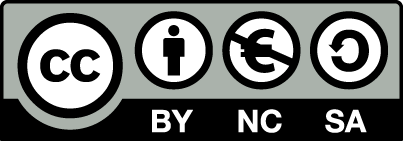 [1] http://creativecommons.org/licenses/by-nc-sa/4.0/ 
Ως Μη Εμπορική ορίζεται η χρήση:
που δεν περιλαμβάνει άμεσο ή έμμεσο οικονομικό όφελος από την χρήση του έργου, για το διανομέα του έργου και αδειοδόχο
που δεν περιλαμβάνει οικονομική συναλλαγή ως προϋπόθεση για τη χρήση ή πρόσβαση στο έργο
που δεν προσπορίζει στο διανομέα του έργου και αδειοδόχο έμμεσο οικονομικό όφελος (π.χ. διαφημίσεις) από την προβολή του έργου σε διαδικτυακό τόπο
Ο δικαιούχος μπορεί να παρέχει στον αδειοδόχο ξεχωριστή άδεια να χρησιμοποιεί το έργο για εμπορική χρήση, εφόσον αυτό του ζητηθεί.
Επεξήγηση όρων χρήσης έργων τρίτων
Δεν επιτρέπεται η επαναχρησιμοποίηση του έργου, παρά μόνο εάν ζητηθεί εκ νέου άδεια από το δημιουργό.
©
διαθέσιμο με άδεια CC-BY
Επιτρέπεται η επαναχρησιμοποίηση του έργου και η δημιουργία παραγώγων αυτού με απλή αναφορά του δημιουργού.
διαθέσιμο με άδεια CC-BY-SA
Επιτρέπεται η επαναχρησιμοποίηση του έργου με αναφορά του δημιουργού, και διάθεση του έργου ή του παράγωγου αυτού με την ίδια άδεια.
διαθέσιμο με άδεια CC-BY-ND
Επιτρέπεται η επαναχρησιμοποίηση του έργου με αναφορά του δημιουργού. 
Δεν επιτρέπεται η δημιουργία παραγώγων του έργου.
διαθέσιμο με άδεια CC-BY-NC
Επιτρέπεται η επαναχρησιμοποίηση του έργου με αναφορά του δημιουργού. 
Δεν επιτρέπεται η εμπορική χρήση του έργου.
Επιτρέπεται η επαναχρησιμοποίηση του έργου με αναφορά του δημιουργού
και διάθεση του έργου ή του παράγωγου αυτού με την ίδια άδεια.
Δεν επιτρέπεται η εμπορική χρήση του έργου.
διαθέσιμο με άδεια CC-BY-NC-SA
διαθέσιμο με άδεια CC-BY-NC-ND
Επιτρέπεται η επαναχρησιμοποίηση του έργου με αναφορά του δημιουργού.
Δεν επιτρέπεται η εμπορική χρήση του έργου και η δημιουργία παραγώγων του.
διαθέσιμο με άδεια 
CC0 Public Domain
Επιτρέπεται η επαναχρησιμοποίηση του έργου, η δημιουργία παραγώγων αυτού και η εμπορική του χρήση, χωρίς αναφορά του δημιουργού.
Επιτρέπεται η επαναχρησιμοποίηση του έργου, η δημιουργία παραγώγων αυτού και η εμπορική του χρήση, χωρίς αναφορά του δημιουργού.
διαθέσιμο ως κοινό κτήμα
χωρίς σήμανση
Συνήθως δεν επιτρέπεται η επαναχρησιμοποίηση του έργου.
71
Διατήρηση Σημειωμάτων
Οποιαδήποτε αναπαραγωγή ή διασκευή του υλικού θα πρέπει να συμπεριλαμβάνει:
το Σημείωμα Αναφοράς
το Σημείωμα Αδειοδότησης
τη δήλωση Διατήρησης Σημειωμάτων
το Σημείωμα Χρήσης Έργων Τρίτων (εφόσον υπάρχει)
μαζί με τους συνοδευόμενους υπερσυνδέσμους.
Χρηματοδότηση
Το παρόν εκπαιδευτικό υλικό έχει αναπτυχθεί στo πλαίσιo του εκπαιδευτικού έργου του διδάσκοντα.
Το έργο «Ανοικτά Ακαδημαϊκά Μαθήματα στο ΤΕΙ Αθήνας» έχει χρηματοδοτήσει μόνο την αναδιαμόρφωση του εκπαιδευτικού υλικού. 
Το έργο υλοποιείται στο πλαίσιο του Επιχειρησιακού Προγράμματος «Εκπαίδευση και Δια Βίου Μάθηση» και συγχρηματοδοτείται από την Ευρωπαϊκή Ένωση (Ευρωπαϊκό Κοινωνικό Ταμείο) και από εθνικούς πόρους.
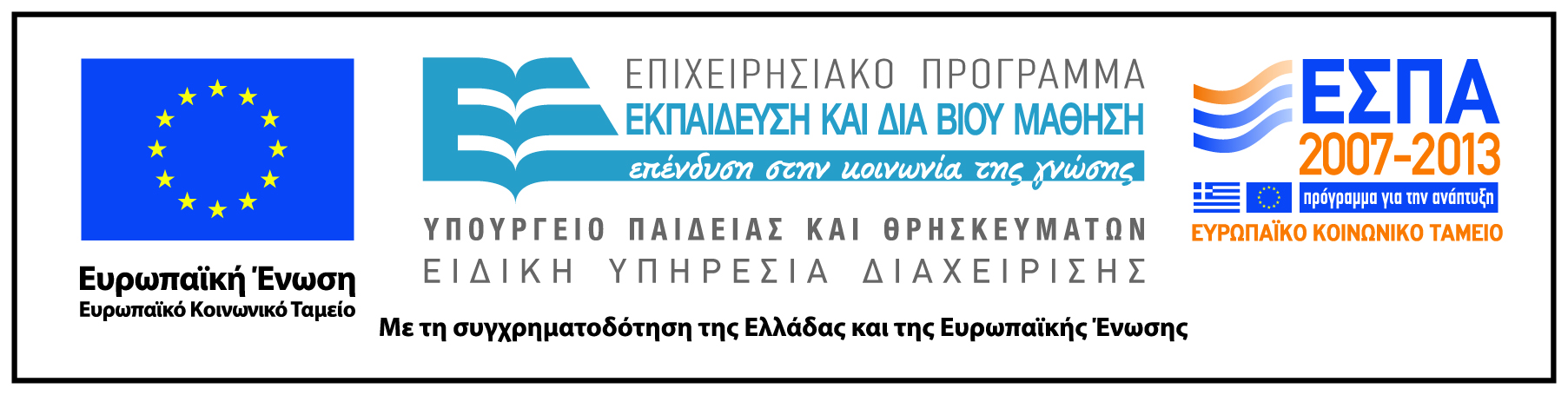